A History of Western ThoughtWhy We Think the Way We Do
Summer 2016
Ross Arnold
A History of Western ThoughtWhy We Think the Way We DoVideos of lectures available at:www.litchapala.orgunder “8-Week Lectures” tab
A History of Western Thought	Lecture Schedule
August 12 – Intro/Faith (Plato, Aristotle; Augustine; 
				Aquinas)

August 19 – Reason  (Descartes, Locke, Hume)

August 26 – Experience  (Kant, Schleiermacher)

September 2 – Process (Hegel, Marx, Darwin, 
				Whitehead)

September 9 – NO LECTURE

September 16 – Will (Machiavelli, James, Nietzsche)

September 23 – Meaning & Meaninglessness  		(Wittgenstein; Logical Positivists; Derrida)

September 30 – Where Do We Go From Here?
[Speaker Notes: QUALIFIERS

*ONLY Western thought and Western philosophers.
*Not ALL Western philosophers – just those I think especially have affected the way we modern Westerners think – and you are free to disagree.

WHY philosophy is important.]
Progression of Philosophical Thinking-----------------------------------------------------------------------------------------------------------------------------------------------------------------------------------
Materialism– We know reality from our senses                        

Aristotle (c.384-322 BC)


Thomas Aquinas (1225-1274)
	  (reason precedes faith)
    
 John Locke (1632-1704)
	(Empiricism)

  Hume (1711-1776) 
(radical skepticism)
Idealism– We know reality 
	with our minds                        
  Plato (c.427-347 BC)

     St. Augustine (354-430)
		(faith precedes reason)

Rene Descartes (1596-1650)
	(rationalism, subjectivism)
			
			                David

Immanuel Kant (1724-1804)
	(rationalism; subjectivism; relativism)

	
	 Friedrich Schleiermacher (1768-1834) (radical subjectivism; relativism)
[Speaker Notes: After the Reformation, a period of theological stagnation set in as the Roman Catholic and Protestant orthodoxies faced one another in rigidly entrenched positions. In the 17th and 18th centuries, both camps were threatened by the rise of rationalist philosophy and empirical science. The long reign of theology as “queen of the sciences” was ending. In the face of these threats, 19th-century German theologian Friedrich Schleiermacher brought new life to theology. The authority of orthodoxy was gone, and the old natural theology had been discredited by two 18th-century philosophers, English skeptic David Hume and German idealist Immanuel Kant. Thus, Schleiermacher boldly made his appeal to regarding the present experience of the believing community as the new basis for theology. In his major work, The Christian Faith (1821-1822), doctrine is treated as the transcript of experience. With Schleiermacher, the focus of theology seems to shift from God to humanity, and this was generally true of the liberal theology that dominated the 19th century. Its development was interrupted by the work of Karl Barth, whose monumental Church Dogmatics (1932-1962) represents a return to biblical theology. In the last half of the 20th century, a variety of theological schools coexisted. Notable among them were the revitalized Roman Catholic theology springing from the Second Vatican Council (1962-1965). Other schools employ the principles of 20th-century English philosopher Alfred North Whitehead, 20th-century German philosopher Martin Heidegger, and even 19th-century German political philosopher Karl Marx for theological construction.]
Progression of Philosophical Thinking-----------------------------------------------------------------------------------------------------------------------------------------------------------------------------------
Subjectivism/Rationalism – “It’s all about me; what I think, experience or prefer; rationality is the only source of truth.”
		Descartes – “I think, therefore I am.”
		Kant – “Reality is created as my brain organizes my			experiences.”
		Schleiermacher – “Religion is not about God, but 			about my experiences of the divine.”
Scientism – “Science and empirical observation are the only sources of truth.”
		Locke – “Humans are tabula rasa, with no content prior 		to experience of physical phenomena.”
Skepticism – “But how do you KNOW anything?”
		Descartes – “Start by doubting everything, except my 		own awareness of myself.”
		Hume – “Nothing can be proven from past experience; 		cause-and-effect is not rationally provable; how 		do you KNOW?”
Relativism – “Truth is not absolute, but varies with different experiences.”  (Hume, Kant, Schleiermacher)
[Speaker Notes: After the Reformation, a period of theological stagnation set in as the Roman Catholic and Protestant orthodoxies faced one another in rigidly entrenched positions. In the 17th and 18th centuries, both camps were threatened by the rise of rationalist philosophy and empirical science. The long reign of theology as “queen of the sciences” was ending. In the face of these threats, 19th-century German theologian Friedrich Schleiermacher brought new life to theology. The authority of orthodoxy was gone, and the old natural theology had been discredited by two 18th-century philosophers, English skeptic David Hume and German idealist Immanuel Kant. Thus, Schleiermacher boldly made his appeal to regarding the present experience of the believing community as the new basis for theology. In his major work, The Christian Faith (1821-1822), doctrine is treated as the transcript of experience. With Schleiermacher, the focus of theology seems to shift from God to humanity, and this was generally true of the liberal theology that dominated the 19th century. Its development was interrupted by the work of Karl Barth, whose monumental Church Dogmatics (1932-1962) represents a return to biblical theology. In the last half of the 20th century, a variety of theological schools coexisted. Notable among them were the revitalized Roman Catholic theology springing from the Second Vatican Council (1962-1965). Other schools employ the principles of 20th-century English philosopher Alfred North Whitehead, 20th-century German philosopher Martin Heidegger, and even 19th-century German political philosopher Karl Marx for theological construction.]
G.W.F. Hegel (German, 1770-1831)
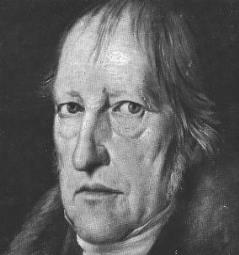 Probably 2nd only to Kant as influential 
		modern Western philosopher
Key thoughts
All experience & thought of all time fit 
	together in a dialectical process (“reality”) 
	as history unfolds and the Absolute Spirit 
	evolves towards supreme self-consciousness.
Thesis + Antithesis = Synthesis  (etc.) – Conflict drives history.
Long-term impact
Introduced the concept of a non-personal “Absolute” as an evolutionary force in history that comes to know itself through human progression on three levels:  art, religion, and philosophy.  Philosophy is supreme because it deals with rationality, the highest faculty.  (“Reason is the Sovereign of the world…the history of the world, therefore, presents us with a rational process.”)  Human progress is inevitable as the Absolute unfolds in a progression of human history.
[Speaker Notes: Georg Wilhelm Friedrich Hegel German philosopher Georg Wilhelm Friedrich Hegel proposed that truth is reached by a continuing dialectic, in which a concept (thesis) always gives rise to its opposite (antithesis), and the interaction between these two leads to the creation of a new concept (synthesis). Hegel employed this dialectical method in such works as The Phenomenology of Mind (1807) to explain history and the evolution of ideas.

Hegel, Georg Wilhelm Friedrich (1770-1831), German idealist philosopher, who became one of the most influential thinkers of the 19th century.
Hegel was born in Stuttgart on August 27, 1770, the son of a revenue officer with the civil service. He was brought up in an atmosphere of Protestant Pietism and became thoroughly acquainted with the Greek and Roman classics while studying at the Stuttgart gymnasium (preparatory school). Encouraged by his father to become a clergyman, Hegel entered the seminary at the University of Tübingen in 1788. There he developed friendships with the poet Friedrich Hölderlin and the philosopher Friedrich Wilhelm Joseph von Schelling. Having completed a course of study in philosophy and theology and having decided not to enter the ministry, Hegel became (1793) a private tutor in Bern, Switzerland. In 1797 he assumed a similar position in Frankfurt. Two years later his father died, leaving a financial legacy that was sufficient to free him from tutoring.

In 1801 Hegel went to the University of Jena, where he studied, wrote, and eventually became a lecturer. At Jena he completed The Phenomenology of Mind (1807; trans. 1910), one of his most important works. He remained at Jena until October 1806, when the city was taken by the French and he was forced to flee. Having exhausted the legacy left him by his father, Hegel became editor of the Bamberger Zeitung in Bavaria. He disliked journalism, however, and moved to Nürnberg, where he served for eight years as headmaster of a Gymnasium.

During the Nürnberg years Hegel met and married Marie von Tucher. Three children were born to the Hegels, a daughter, who died soon after birth, and two sons, Karl and Immanuel. Before his marriage, Hegel had fathered an illegitimate son, Ludwig, who eventually came to live with the Hegels. While at Nürnberg, Hegel published over a period of several years The Science of Logic (1812, 1813, 1816; trans. 1929). In 1816 Hegel accepted a professorship in philosophy at the University of Heidelberg. Soon after, he published in summary form a systematic statement of his entire philosophy entitled Encyclopedia of the Philosophical Sciences in Outline (1817; trans. 1959). In 1818 Hegel was invited to teach at the University of Berlin, where he was to remain. He died in Berlin on November 14, 1831, during a cholera epidemic.

The last full-length work published by Hegel was The Philosophy of Right (1821; trans. 1896), although several sets of his lecture notes, supplemented by students' notes, were published after his death. Published lectures include The Philosophy of Fine Art (1835-38; trans. 1920), Lectures on the History of Philosophy (1833-36; trans. 1892-96), Lectures on the Philosophy of Religion (1832; trans. 1895), and Lectures on the Philosophy of History (1837; trans. 1858).

Strongly influenced by Greek ideas, Hegel also read the works of the Dutch philosopher Baruch Spinoza, the French writer Jean Jacques Rousseau, and the German philosophers Immanuel Kant, Johann Gottlieb Fichte, and Schelling. Although he often disagreed with these philosophers, their influence is evident in his writings.
II
 
PHILOSOPHICAL AIMS
Hegel's aim was to set forth a philosophical system so comprehensive that it would encompass the ideas of his predecessors and create a conceptual framework in terms of which both the past and future could be philosophically understood. Such an aim would require nothing short of a full account of reality itself. Thus, Hegel conceived the subject matter of philosophy to be reality as a whole. This reality, or the total developmental process of everything that is, he referred to as the Absolute, or Absolute Spirit. According to Hegel, the task of philosophy is to chart the development of Absolute Spirit. This involves (1) making clear the internal rational structure of the Absolute; (2) demonstrating the manner in which the Absolute manifests itself in nature and human history; and (3) explicating the teleological nature of the Absolute, that is, showing the end or purpose toward which the Absolute is directed.
III
 
DIALECTIC
Concerning the rational structure of the Absolute, Hegel, following the ancient Greek philosopher Parmenides, argued that “what is rational is real and what is real is rational.” This must be understood in terms of Hegel's further claim that the Absolute must ultimately be regarded as pure Thought, or Spirit, or Mind, in the process of self-development (see Idealism). The logic that governs this developmental process is dialectic. The dialectical method involves the notion that movement, or process, or progress, is the result of the conflict of opposites. Traditionally, this dimension of Hegel's thought has been analyzed in terms of the categories of thesis, antithesis, and synthesis. Although Hegel tended to avoid these terms, they are helpful in understanding his concept of the dialectic. The thesis, then, might be an idea or a historical movement. Such an idea or movement contains within itself incompleteness that gives rise to opposition, or an antithesis, a conflicting idea or movement. As a result of the conflict a third point of view arises, a synthesis, which overcomes the conflict by reconciling at a higher level the truth contained in both the thesis and antithesis. This synthesis becomes a new thesis that generates another antithesis, giving rise to a new synthesis, and in such a fashion the process of intellectual or historical development is continually generated. Hegel thought that Absolute Spirit itself (which is to say, the sum total of reality) develops in this dialectical fashion toward an ultimate end or goal.

For Hegel, therefore, reality is understood as the Absolute unfolding dialectically in a process of self-development. As the Absolute undergoes this development, it manifests itself both in nature and in human history. Nature is Absolute Thought or Being objectifying itself in material form. Finite minds and human history are the process of the Absolute manifesting itself in that which is most kin to itself, namely, spirit or consciousness. In The Phenomenology of Mind Hegel traced the stages of this manifestation from the simplest level of consciousness, through self-consciousness, to the advent of reason.
IV
 
SELF-KNOWLEDGE OF THE ABSOLUTE
The goal of the dialectical cosmic process can be most clearly understood at the level of reason. As finite reason progresses in understanding, the Absolute progresses toward full self-knowledge. Indeed, the Absolute comes to know itself through the human mind's increased understanding of reality, or the Absolute. Hegel analyzed this human progression in understanding in terms of three levels: art, religion, and philosophy. Art grasps the Absolute in material forms, interpreting the rational through the sensible forms of beauty. Art is conceptually superseded by religion, which grasps the Absolute by means of images and symbols. The highest religion for Hegel is Christianity, for in Christianity the truth that the Absolute manifests itself in the finite is symbolically reflected in the incarnation. Philosophy, however, is conceptually supreme, because it grasps the Absolute rationally. Once this has been achieved, the Absolute has arrived at full self-consciousness, and the cosmic drama reaches its end and goal. Only at this point did Hegel identify the Absolute with God. “God is God,” Hegel argued, “only in so far as he knows himself.”
V
 
PHILOSOPHY OF HISTORY
In the process of analyzing the nature of Absolute Spirit, Hegel made significant contributions in a variety of philosophical fields, including the philosophy of history and social ethics. With respect to history, his two key explanatory categories are reason and freedom. “The only Thought,” maintained Hegel, “which Philosophy brings ... to the contemplation of History, is the simple conception of Reason; that Reason is the Sovereign of the world, that the history of the world, therefore, presents us with a rational process.” As a rational process, history is a record of the development of human freedom, for human history is a progression from less freedom to greater freedom.
VI
 
ETHICS AND POLITICS
Hegel's social and political views emerge most clearly in his discussion of morality (Moralität) and social ethics (Sittlichkeit). At the level of morality, right and wrong is a matter of individual conscience. One must, however, move beyond this to the level of social ethics, for duty, according to Hegel, is not essentially the product of individual judgment. Individuals are complete only in the midst of social relationships; thus, the only context in which duty can truly exist is a social one. Hegel considered membership in the state one of the individual's highest duties. Ideally, the state is the manifestation of the general will, which is the highest expression of the ethical spirit. Obedience to this general will is the act of a free and rational individual. Hegel emerges as a conservative, but he should not be interpreted as sanctioning totalitarianism, for he also argued that the abridgment of freedom by any actual state is morally unacceptable.
VII
 
INFLUENCE
At the time of Hegel's death, he was the most prominent philosopher in Germany. His views were widely taught, and his students were highly regarded. His followers soon divided into right-wing and left-wing Hegelians. Theologically and politically the right-wing Hegelians offered a conservative interpretation of his work. They emphasized the compatibility between Hegel's philosophy and Christianity. Politically, they were orthodox. The left-wing Hegelians eventually moved to an atheistic position. In politics, many of them became revolutionaries. This historically important left-wing group included Ludwig Feuerbach, Bruno Bauer, Friedrich Engels, and Karl Marx. Engels and Marx were particularly influenced by Hegel's idea that history moves dialectically, but they replaced Hegel's philosophical idealism with materialism.

Hegel's metaphysical idealism had a strong impact on 19th-century and early 20th-century British philosophy, notably that of Francis Herbert Bradley, and on such American philosophers as Josiah Royce, and on Italian philosophy through Benedetto Croce. Hegel also influenced existentialism through the Danish philosopher Søren Kierkegaard. Phenomenology has been influenced by Hegel's ideas on consciousness. The extensive and diverse impact of Hegel's ideas on subsequent philosophy is evidence of the remarkable range and the extraordinary depth of his thought.]
Karl Marx   (German, 1818-1883)
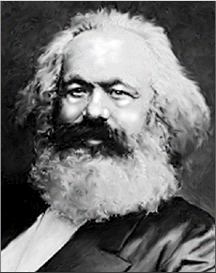 Cofounder w/ Friedrich Engels of scientific 
	 socialism (modern communism), and so 
	 one of history’s most influential thinkers.
Key thoughts
Every era in history has been defined 
	by prevailing economic systems, 
	especially the process of economic struggle 
	between ruling classes and working classes.
Long-term impact
Marx took the dialectical idealism (thesis/antithesis/ synthesis conflict) of Hegel and adapted it to the political/economic theory of dialectical materialism – the philosophical basis for modern communism.  This idea – that the conflict between classes is the primary building block in historical evolution – was the foundation for the modern workers movement and the dominant (though now failed) political theory of the 20th century.
[Speaker Notes: Marx, Karl
INTRODUCTION
Marx, Karl (1818-1883), German political philosopher and revolutionist, cofounder with Friedrich Engels of scientific socialism (modern communism), and, as such, one of the most influential thinkers of all times.

Marx was born in Trier and was educated at the universities of Bonn, Berlin, and Jena. In 1842, shortly after contributing his first article to the Cologne newspaper Rheinische Zeitung, Marx became editor of the paper. His writings in the Rheinische Zeitung criticizing contemporary political and social conditions embroiled him in controversy with the authorities, and in 1843 Marx was compelled to resign his editorial post, and soon afterward the Rheinische Zeitung was forced to discontinue publication. Marx then went to Paris. There, as a result of his further studies in philosophy, history, and political science, he adopted communist beliefs. In 1844, when Engels visited him in Paris, the two men found that they had independently arrived at identical views on the nature of revolutionary problems. They began a collaboration to elucidate systematically the theoretical principles of communism and to organize an international working-class movement dedicated to those principles. For information on their collaboration, which continued until Marx’s death, see Engels, Friedrich.
II
 
THE COMMUNIST MANIFESTO
In 1845 Marx was ordered to leave Paris because of his revolutionary activities. He settled in Brussels and began organizing and directing a network of revolutionary groups, called Communist Correspondence Committees, in a number of European cities. In 1847 these committees were consolidated to form the Communist League, and Marx and Engels were commissioned to formulate a statement of principles. The program they submitted, known throughout the world as the Communist Manifesto, was the first systematic statement of modern socialist doctrine and was written by Marx, partly on the basis of a draft prepared by Engels. Marx contributed the central propositions of the Manifesto, which embody the materialist conception of history, or historical materialism. This theory was later explicitly formulated in Marx’s Critique of Political Economy (1859). The Manifesto’s propositions are that in every historical epoch the prevailing economic system by which the necessities of life are produced determines the form of societal organization and the political and intellectual history of the epoch; and that the history of society is a history of struggles between exploiting and exploited, that is, between ruling and oppressed, social classes. From these premises, Marx drew the conclusion in the Manifesto that the capitalist class would be overthrown and that it would be eliminated by a worldwide working-class revolution and replaced by a classless society. The Manifesto influenced all subsequent communist literature and revolutionary thought generally; it has been translated into many languages and published in hundreds of millions of copies.
III
 
POLITICAL EXILE
In 1848 revolutions occurred in France and Germany, and the Belgian government, fearful that the revolutionary tide would engulf Belgium, banished Marx. He went first to Paris and then to the Rhineland. In Cologne he established and edited a communist periodical, the Neue Rheinische Zeitung, and engaged in organizing activities. In 1849 Marx was arrested and tried in Cologne on a charge of incitement to armed insurrection; he was acquitted but was expelled from Germany, and the Neue Rheinische Zeitung was suppressed. Later in the same year he was again banished from France; he spent the remainder of his life in London.

In England Marx devoted himself to study and writing and to efforts to build an international communist movement. During this period he wrote a number of works that are regarded as classics of communist theory. These include his greatest work, Das Kapital (volume 1, 1867; volumes 2 and 3, edited by Engels and published posthumously in 1885 and 1894, respectively; translated 1907-1909), a systematic and historical analysis of the economy of the capitalist system of society, in which he developed the theory that the capitalist class exploits the working class by appropriating the “surplus value” produced by the working class. See Capital.

Marx’s next work, The Civil War in France (1871), analyzed the experience of the short-lived revolutionary government established in Paris during the Franco-Prussian War (see Commune of Paris, 1871). In this work Marx interpreted the formation and existence of the Commune as a historical confirmation of his theory that it is necessary for workers to seize political power by armed insurrection and then to destroy the capitalist state; he hailed the Commune as “the finally discovered political form under which the economic emancipation of labor could take place.” This theory was explicitly projected in Critique of the Gotha Program (1875; translated 1922): “Between the capitalist and communist systems of society lies the period of the revolutionary transformation of the one into the other. This corresponds to a political transition period, whose state can be nothing else but the revolutionary dictatorship of the proletariat.” During his residence in England Marx also contributed articles on contemporary political and social events to newspapers in Europe and the United States. He was a correspondent of the New York Daily Tribune, edited by Horace Greeley, from 1852 to 1861, and in 1857 and 1858 he wrote a number of articles for the New American Cyclopedia, edited jointly by the American writer and editor Charles Anderson Dana and American journalist and literary critic George Ripley.
IV
 
LATER YEARS
When the Communist League dissolved in 1852, Marx continued to correspond with hundreds of revolutionists with the aim of forming another revolutionary organization. These efforts and those of his many collaborators culminated in 1864 when the First International was established in London. Marx made the inaugural address, wrote the statutes of the International and subsequently directed the work of its general council or governing body. After the suppression of the Commune, in which members of the First International participated, the International declined, and Marx recommended moving its headquarters to the United States. The last eight years of his life were marked by an incessant struggle with physical ailments that impeded his political and literary labors. Manuscripts and notes found after his death revealed that he had projected a fourth volume of Das Kapital to comprise a history of economic doctrines; these fragments were edited by the German socialist Karl Johann Kautsky and published under the title Theories of Surplus Value (4 volumes, 1905-1910; translated 1952). Other works planned and not executed by Marx included mathematical studies, studies embodying applications of mathematics to economic problems, and studies on the historical aspects of various technological developments.
V
 
INFLUENCE
Marx’s influence during his life was not great. After his death it increased with the growth of the labor movement. Marx’s ideas and theories came to be known as Marxism, or scientific socialism, which constitutes one of the principal currents of contemporary political thought. His analysis of capitalist economy and his theories of historical materialism, the class struggle, and surplus value have become the basis of modern socialist doctrine. Of decisive importance with respect to revolutionary action are his theories on the nature of the capitalist state, the road to power, and the dictatorship of the proletariat. These doctrines, revised by most socialists after his death, were revived in the 20th century by Vladimir Ilich Lenin, who developed and applied them. They became the core of the theory and practice of Bolshevism and the Third International. Marx’s ideas, as interpreted by Lenin, continued to have influence throughout most of the 20th century. In much of the world, including Africa and South America, emerging nations were formed by leaders who claimed to represent the proletariat.]
Charles Darwin (British, 1809-1882)
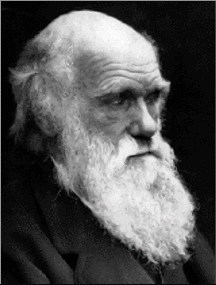 Key thoughts
Darwinism – the theory that all forms of 
	life occur through a random process of 	  evolution by natural selection.

Long-term impact
Darwin’s theory of evolution by natural selection gave skeptics an argument against what had remained the strongest defense for belief on God: the need to explain how the complexity of life – especially human life – could come into existence except by the act of a Creator God.   This became and remains the primary platform for scientific atheism/agnosticism.  It also gave birth to Social Darwinism – the sociological argument that, since humans are animals subject to the same laws as all animals, survival of the fittest applies as a justification for the strong to rule over the weak (contrary to Christian compassion).
[Speaker Notes: Darwin, Charles Robert
 
INTRODUCTION
Darwin, Charles Robert (1809-1882), British scientist, who laid the foundation of modern evolutionary theory with his concept of the development of all forms of life through the slow-working process of natural selection. His work was of major influence on the life and earth sciences and on modern thought in general.

Born in Shrewsbury, Shropshire, England, on February 12, 1809, Darwin was the fifth child of a wealthy and sophisticated English family. His maternal grandfather was the successful china and pottery entrepreneur Josiah Wedgwood; his paternal grandfather was the well-known 18th-century physician and savant Erasmus Darwin. After graduating from the elite school at Shrewsbury in 1825, young Darwin went to the University of Edinburgh to study medicine. In 1827 he dropped out of medical school and entered the University of Cambridge, in preparation for becoming a clergyman of the Church of England. There he met two stellar figures: Adam Sedgwick, a geologist, and John Stevens Henslow, a naturalist. Henslow not only helped build Darwin’s self-confidence but also taught his student to be a meticulous and painstaking observer of natural phenomena and collector of specimens. After graduating from Cambridge in 1831, the 22-year-old Darwin was taken aboard the English survey ship HMS Beagle, largely on Henslow’s recommendation, as an unpaid naturalist on a scientific expedition around the world.
II
 
VOYAGE OF THE BEAGLE
Darwin’s job as naturalist aboard the Beagle gave him the opportunity to observe the various geological formations found on different continents and islands along the way, as well as a huge variety of fossils and living organisms. In his geological observations, Darwin was most impressed with the effect that natural forces had on shaping the earth’s surface.

At the time, most geologists adhered to the so-called catastrophist theory that the earth had experienced a succession of creations of animal and plant life, and that each creation had been destroyed by a sudden catastrophe, such as an upheaval or convulsion of the earth’s surface (see Geology: History of Geology: Geology in the 18th and 19th Centuries). According to this theory, the most recent catastrophe, Noah’s flood, wiped away all life except those forms taken into the ark. The rest were visible only in the form of fossils. In the view of the catastrophists, species were individually created and immutable, that is, unchangeable for all time.

The catastrophist viewpoint (but not the immutability of species) was challenged by the English geologist Sir Charles Lyell in his three-volume work Principles of Geology (1830-1833). Lyell maintained that the earth’s surface is undergoing constant change, the result of natural forces operating uniformly over long periods.

Aboard the Beagle, Darwin found himself fitting many of his observations into Lyell’s general uniformitarian view. Beyond that, however, he realized that some of his own observations of fossils and living plants and animals cast doubt on the Lyell-supported view that species were specially created. He noted, for example, that certain fossils of supposedly extinct species closely resembled living species in the same geographical area. In the Galápagos Islands, off the coast of Ecuador, he also observed that each island supported its own form of tortoise, mockingbird, and finch; the various forms were closely related but differed in structure and eating habits from island to island. Both observations raised the question, for Darwin, of possible links between distinct but similar species.
III
 
THEORY OF NATURAL SELECTION
After returning to England in 1836, Darwin began recording his ideas about changeability of species in his Notebooks on the Transmutation of Species. Darwin’s explanation for how organisms evolved was brought into sharp focus after he read An Essay on the Principle of Population (1798), by the British economist Thomas Robert Malthus, who explained how human populations remain in balance. Malthus argued that any increase in the availability of food for basic human survival could not match the geometrical rate of population growth. The latter, therefore, had to be checked by natural limitations such as famine and disease, or by social actions such as war.

Darwin immediately applied Malthus’s argument to animals and plants, and by 1838 he had arrived at a sketch of a theory of evolution through natural selection (see Species and Speciation). For the next two decades he worked on his theory and other natural history projects. (Darwin was independently wealthy and never had to earn an income.) In 1839 he married his first cousin, Emma Wedgwood, and soon after, moved to a small estate, Down House, outside London. There he and his wife had ten children, three of whom died in infancy.

Darwin’s theory was first announced in 1858 in a paper presented at the same time as one by Alfred Russel Wallace, a young naturalist who had come independently to the theory of natural selection. Darwin’s complete theory was published in 1859, in On the Origin of Species. Often referred to as the “book that shook the world,” the Origin sold out on the first day of publication and subsequently went through six editions.

Darwin’s theory of evolution by natural selection is essentially that, because of the food-supply problem described by Malthus, the young born to any species intensely compete for survival. Those young that survive to produce the next generation tend to embody favorable natural variations (however slight the advantage may be)—the process of natural selection—and these variations are passed on by heredity. Therefore, each generation will improve adaptively over the preceding generations, and this gradual and continuous process is the source of the evolution of species. Natural selection is only part of Darwin’s vast conceptual scheme; he also introduced the concept that all related organisms are descended from common ancestors. Moreover, he provided additional support for the older concept that the earth itself is not static but evolving.
IV
 
REACTIONS TO THE THEORY
The reaction to the Origin was immediate. Some biologists argued that Darwin could not prove his hypothesis. Others criticized Darwin’s concept of variation, arguing that he could explain neither the origin of variations nor how they were passed to succeeding generations. This particular scientific objection was not answered until the birth of modern genetics in the early 20th century (see Heredity; Mendel’s Laws). In fact, many scientists continued to express doubts for the following 50 to 80 years. The most publicized attacks on Darwin’s ideas, however, came not from scientists but from religious opponents. The thought that living things had evolved by natural processes denied the special creation of humankind and seemed to place humanity on a plane with the animals; both of these ideas were serious contradictions to orthodox theological opinion.
V
 
LATER YEARS
Darwin spent the rest of his life expanding on different aspects of problems raised in the Origin. His later books—including The Variation of Animals and Plants Under Domestication (1868), The Descent of Man (1871), and The Expression of the Emotions in Man and Animals (1872)—were detailed expositions of topics that had been confined to small sections of the Origin. The importance of his work was well recognized by his contemporaries; Darwin was elected to the Royal Society (1839) and the French Academy of Sciences (1878). He was also honored by burial in Westminster Abbey after he died in Downe, Kent, on April 19, 1882.]
Alfred North Whitehead 		(British, 1861-1947)
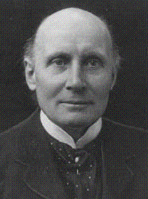 Brilliant mathematician and philosopher; one 
	of the great thinkers of the 20th Century
Key thoughts
Process philosophy/philosophy of 
   organism reality is best described as an
   evolutionaryprocess; a constant flux and change.
Long-term impact	
Whitehead opposed a philosophy of substance – the idea that reality is a fixed and permanent thing underlying the fluctuations of experience.  But if everything is in process, where can we plant our feet?  What can we depend on?  Especially since “process theology” – the theological outgrowth from process philosophy – says that all things (even God) is still in process and under development.  (This is how the problem of suffering is answered – God is doing the best He can, but He’s still “in process” just like us, and so not able to do all things.)
[Speaker Notes: Whitehead, Alfred North
Whitehead, Alfred North (1861-1947), British mathematician and metaphysician, generally recognized as one of the greatest 20th-century philosophers.
Born in Ramsgate, Kent, on February 15, 1861, he was educated at Trinity College, University of Cambridge, where he taught mathematics from 1885 to 1911. He taught applied mathematics and mechanics at the University of London from 1911 to 1924 and was professor of philosophy at Harvard University from 1924 to 1936. He was professor emeritus at Harvard until his death on December 30, 1947, and was also a fellow of the Royal Society and a member of the British Academy.

A brilliant mathematician who made lasting contributions in the field of theoretical mathematics, Whitehead also had a deep knowledge of philosophy and literature, and this background led him to the study of the foundations of mathematics and the philosophy of science and to the development of symbolic logic. He collaborated with his Cambridge pupil, the British mathematician and philosopher Bertrand Russell, to write the three-volume Principia Mathematica (1910-13), one of the world's greatest works on logic and mathematics.

Opposed to the concepts of scientific materialism, Whitehead developed, early in the 20th century, his “method of extensive abstraction,” by which he endeavored to explore and explain fundamental natural concepts in scientific terms and thereby to formulate a philosophy of natural science. To accomplish this, he examined concepts that, although acceptable to the pure scientist as unexplained hypotheses, had to be explained and verified through his method of philosophical analysis. This method was based on the reality of the perception of objects and the relations between objects. He wrote two books on the philosophy of natural science, An Enquiry Concerning the Principles of Natural Knowledge (1919) and The Concept of Nature (1920).

In his later work Whitehead turned to more specific, heterogeneous philosophy, treating metaphysics, religion, and the principles of knowledge, and his concepts of knowledge created a revolution in epistemology. In this period he wrote Science and the Modern World (1925), Religion in the Making (1926), Symbolism: Its Meaning and Effect (1927), Process and Reality: An Essay in Cosmology (1929), The Function of Reason (1929), Adventures of Ideas (1933), and Modes of Thought (1938). He also wrote A Treatise on Universal Algebra (1898), The Principle of Relativity (1922), and An Introduction to Mathematics (1911) for the general reader.
 
Process Philosophy, a speculative world view which asserts that basic reality is constantly in a process of flux and change. Indeed, reality is identified with pure process. Concepts such as creativity, freedom, novelty, emergence, and growth are fundamental explanatory categories for process philosophy. This metaphysical perspective is to be contrasted with a philosophy of substance, the view that a fixed and permanent reality underlies the changing or fluctuating world of ordinary experience. Whereas substance philosophy emphasizes static being, process philosophy emphasizes dynamic becoming.
 
Although process philosophy is as old as the 6th-century bc Greek philosopher Heraclitus, renewed interest in it was stimulated in the 19th century by the theory of evolution. Key figures in the development of modern process philosophy were the British philosophers Herbert Spencer, Samuel Alexander, and Alfred North Whitehead, the American philosophers Charles S. Peirce and William James, and the French philosophers Henri Bergson and Pierre Teilhard de Chardin. Whitehead's Process and Reality: An Essay in Cosmology (1929) is generally considered the most important systematic expression of process philosophy.
 


After the Reformation, a period of theological stagnation set in as the Roman Catholic and Protestant orthodoxies faced one another in rigidly entrenched positions. In the 17th and 18th centuries, both camps were threatened by the rise of rationalist philosophy and empirical science. The long reign of theology as “queen of the sciences” was ending. In the face of these threats, 19th-century German theologian Friedrich Schleiermacher brought new life to theology. The authority of orthodoxy was gone, and the old natural theology had been discredited by two 18th-century philosophers, English skeptic David Hume and German idealist Immanuel Kant. Thus, Schleiermacher boldly made his appeal to regarding the present experience of the believing community as the new basis for theology. In his major work, The Christian Faith (1821-1822), doctrine is treated as the transcript of experience. With Schleiermacher, the focus of theology seems to shift from God to humanity, and this was generally true of the liberal theology that dominated the 19th century. Its development was interrupted by the work of Karl Barth, whose monumental Church Dogmatics (1932-1962) represents a return to biblical theology. In the last half of the 20th century, a variety of theological schools coexisted. Notable among them were the revitalized Roman Catholic theology springing from the Second Vatican Council (1962-1965). Other schools employ the principles of 20th-century English philosopher Alfred North Whitehead, 20th-century German philosopher Martin Heidegger, and even 19th-century German political philosopher Karl Marx for theological construction.]
Progression of Philosophical Thinking-----------------------------------------------------------------------------------------------------------------------------------------------------------------------------------
Materialism – We know reality from our senses                        
Aristotle (c.384-322 BC)

Thomas Aquinas (1225-1274)
	(reason precedes faith)
    
 John Locke (1632-1704)
	(Empiricism)

Hume (1711-1776) 
(radical skepticism)
Idealism – We know reality 
	with our minds                        
Plato (c.427-347 BC)

     St. Augustine (354-430)
		(faith precedes reason)

Rene Descartes (1596-1650)
	(rationalism, subjectivism)
			
			                     David
Immanuel Kant (1724-1804)
	(rationalism; subjectivism; relativism)

	 Friedrich Schleiermacher (1768-1834) (radical subjectivism; relativism)
Georg W.F. Hegel (1770-1831)
     (rationalism; perfectionism)
Charles Darwin (1809-1882)
	(materialism; scientism)
Karl Marx (1818-1883)
  (dialectical materialism)
Alfred North Whitehead (1861-1947)
	(process; relativism)
Progression of Philosophical Thinking-----------------------------------------------------------------------------------------------------------------------------------------------------------------------------------
Subjectivism/Rationalism – “It’s all about me; what I think,   experience or prefer; rationality is the only source of truth.”
		Descartes – “I think, therefore I am.”
		Kant – “Reality is created as my brain organizes my			experiences.”
		Schleiermacher – “Religion is not about God, but 			about my experiences of the divine.”
		Hegel – “Rationality is the highest faculty.”
Scientism – “Science and empirical observation are the only sources   of truth.”
		Locke – “Humans are tabula rasa, with no content prior 		to experience of physical phenomena.”
Skepticism – “But how do you KNOW anything?”
		Descartes – “Start by doubting everything, except my 		own awareness of myself.”
		Hume – “Nothing can be proven from past experience; 		cause-and-effect is not rationally provable; how do you KNOW?”
Relativism – “Truth is not absolute, but varies with different experiences.”  (Hume, Kant, Schleiermacher)
Humanism – philosophical and ethical emphasis on value & agency of human beings, preferring critical thinking & evidence (rationalism, empiricism) over dogma.  (Hegel, Darwin, Marx, Whitehead)
A History of Western ThoughtWhy We Think the Way We DoVideos of lectures available at:www.litchapala.orgunder “8-Week Lectures” tab